Dystopian Book Talk
The Giverby Lois Lowry
This haunting story centers on Jonas, who lives in a seemingly ideal, if colorless, world of conformity and contentment. Not until he's given his life assignment as the Receiver of Memory does he begin to understand the dark, complex secrets behind his fragile community.
Gathering Blueby Lois Lowry
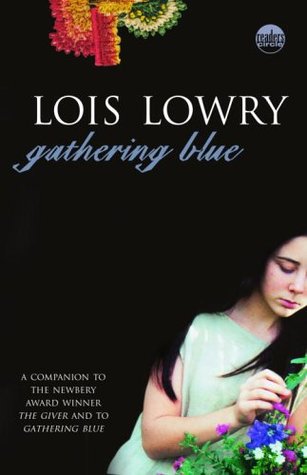 Gathering Blue takes place in a mysterious but plausible future world. It is a society ruled by savagery and deceit that shuns and discards the weak. Left orphaned and physically flawed, young Kira faces a frightening, uncertain future. Blessed with an almost magical talent that keeps her alive, she struggles with ever broadening responsibilities in her quest for truth, discovering things that will change her life forever.
The Hunger Games by Suzanne Collins
Every year, the nation of Panem holds the Hunger Games. As a reminder of the power of the Capitol, each district must yield one boy and one girl between the ages of 12 and 18 to participate in the games. The 'tributes' are forced to fight to the death, leaving only one survivor to claim victory.When 16-year-old Katniss's young sister, Prim, is selected as District 12's female representative, Katniss volunteers to take her place. She and her male counterpart Peeta, are pitted against bigger, stronger representatives, some of whom have trained for this their whole lives. Being a tribute is a death sentence. But Katniss has been close to death before. For her, survival is second nature.
Catching Fireby Suzanne Collins
At the beginning of the second book in The Hunger Games series, Katniss has just returned to District 12.  She should be happy. Yet nothing is the way Katniss wishes it to be. Gale holds her at an icy distance. Peeta has turned his back on her completely. And there are whispers of a rebellion against the Capitol - a rebellion that Katniss and Peeta may have helped create.Much to her shock, Katniss has fueled an unrest she's afraid she cannot stop. And what scares her even more is that she's not entirely convinced she should try. As time draws near for Katniss and Peeta to visit the districts on the Capitol's cruel Victory Tour, the stakes are higher than ever. .
The Maze Runnerby James Dashner
When Thomas wakes up in the lift, the only thing he can remember is his name. He’s surrounded by strangers—boys whose memories are also gone.Nice to meet ya, shank. Welcome to the Glade.Outside the towering stone walls that surround the Glade is a limitless, ever-changing maze. It’s the only way out—and no one’s ever made it through alive.Everything is going to change.Then a girl arrives. The first girl ever. And the message she delivers is terrifying.Remember. Survive. Run.
The House of the Scorpion by Nancy Farmer
Matteo Alacran was not born; he was harvested with the DNA from El Patron, lord of a country called Opium. Can a boy who was bred to guarantee another’s survival find his own purpose in life? And can he ever be free?
The Testing 
by Joelle Charbonneau
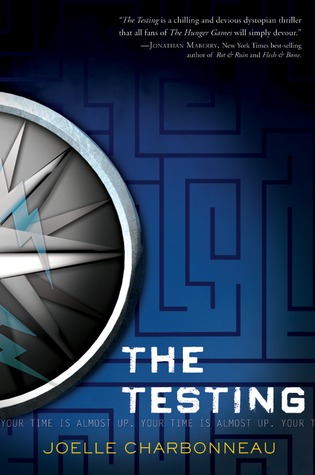 The Seven Stages War left much of the planet a charred wasteland. The future belongs to the next generation’s chosen few who must rebuild it. But to enter this elite group, candidates must first pass The Testing—their one chance at a college education and a rewarding career. Cia Vale is honored to be chosen as a Testing candidate; eager to prove her worthiness as a University student and future leader of the United Commonwealth. But on the eve of her departure, her father’s advice hints at a darker side to her upcoming studies--trust no one. But how can Cia survive when she isn’t able to rely on anyone?
Uglies by Scott Westerfeld
Tally is about to turn sixteen, and she can't wait. In just a few weeks she'll have the operation that will turn her from a repellent ugly into a stunning pretty. And as a pretty, she'll be catapulted into a high-tech paradise where her only job is to have fun.But Tally's new friend Shay isn't sure she wants to become a pretty. When Shay runs away, Tally learns about a whole new side of the pretty world-- and it isn't very pretty. The authorities offer Tally a choice: find her friend and turn her in, or never turn pretty at all. Tally's choice will change her world forever...